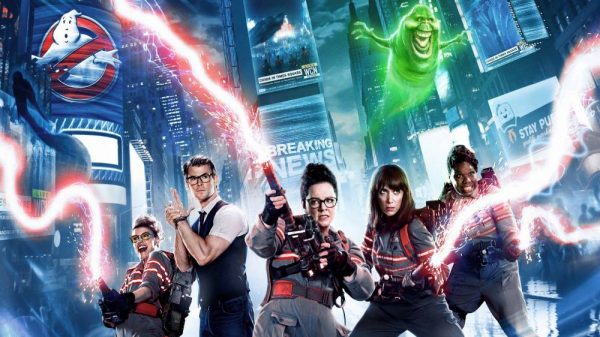 GHOSTBUSTERS
Card Game
If you answer the question correctly, you can choose a card for your team.
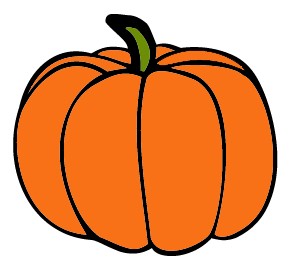 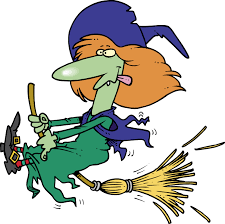 = 0 points
= 2 points
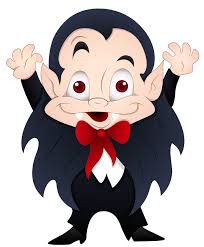 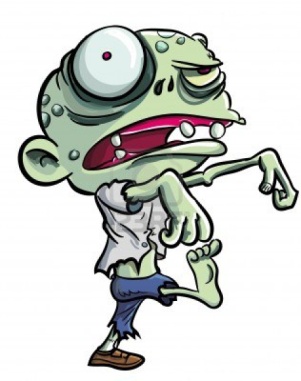 = 4 points
= 10 points
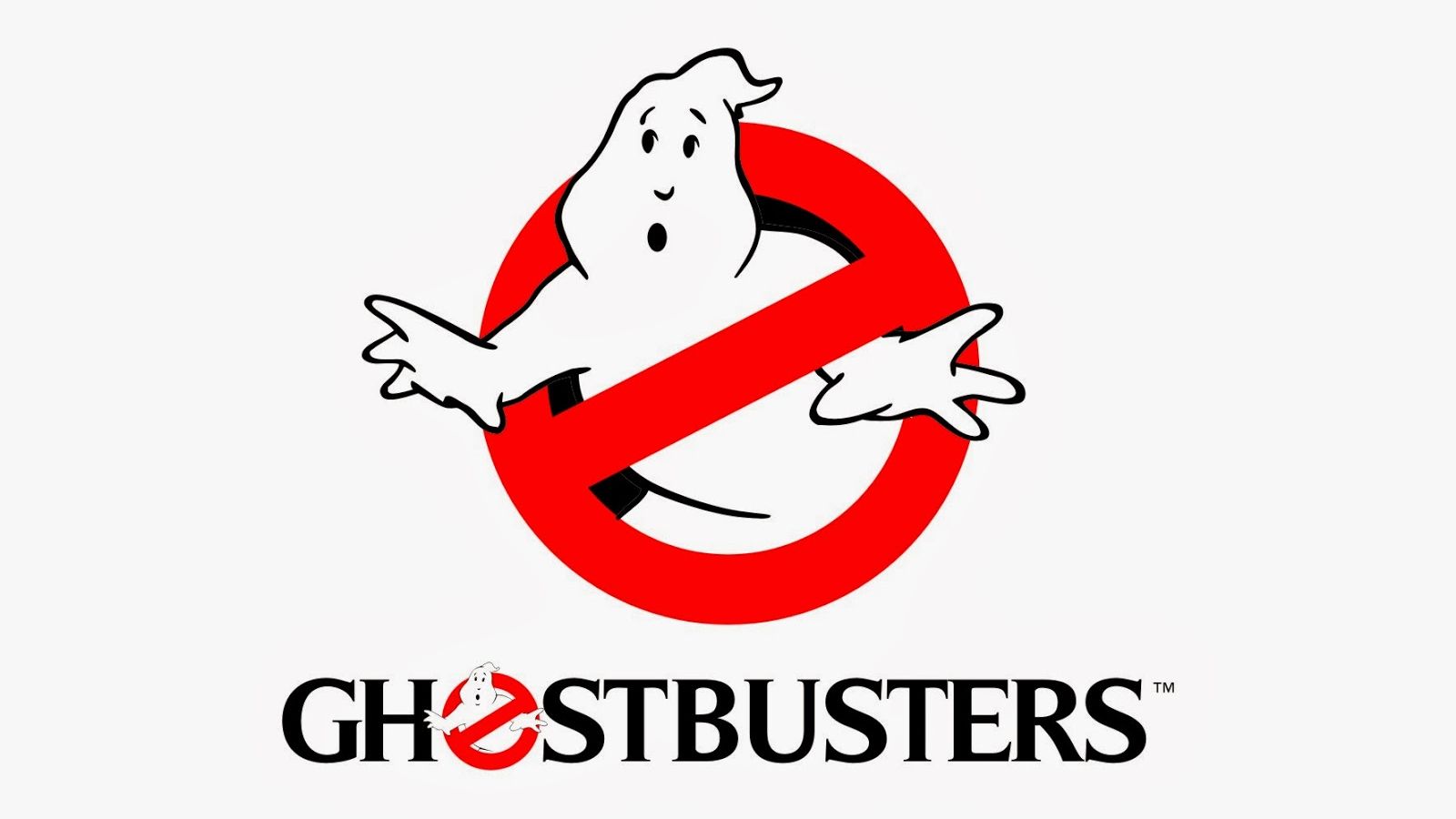 = 20 points
When is Halloween?
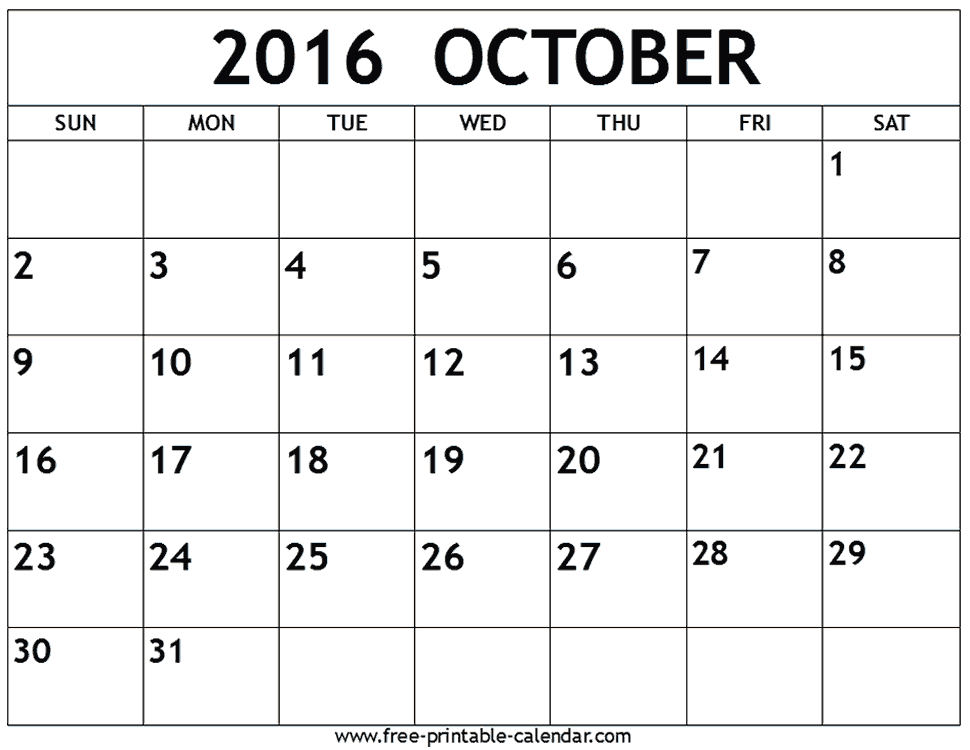 What do people wear for Halloween?
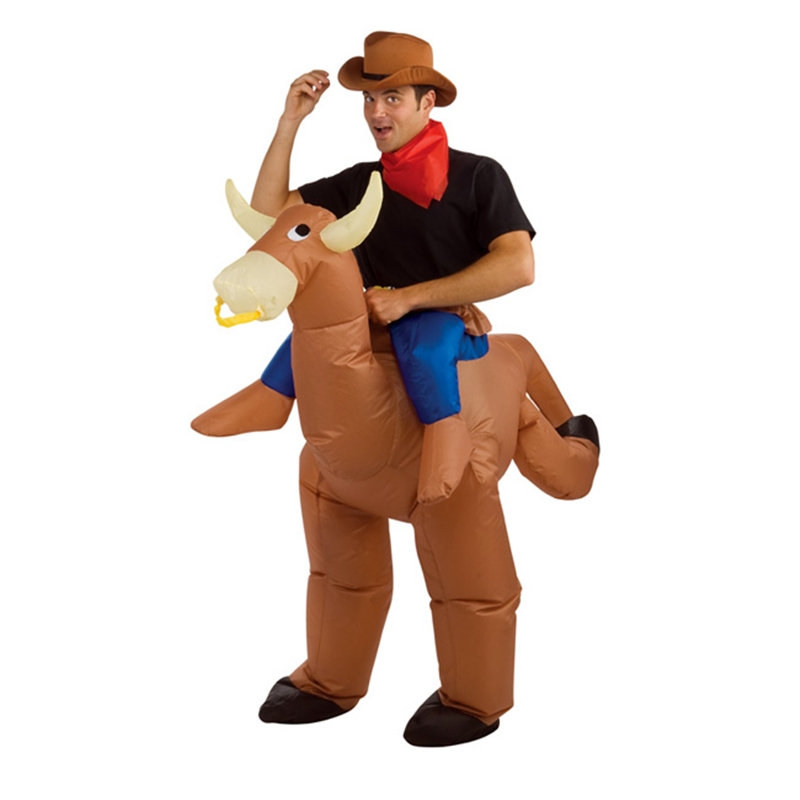 A. transformers
B. ghostbusters
C. costumes
D. swag
What is a popular Halloween food?
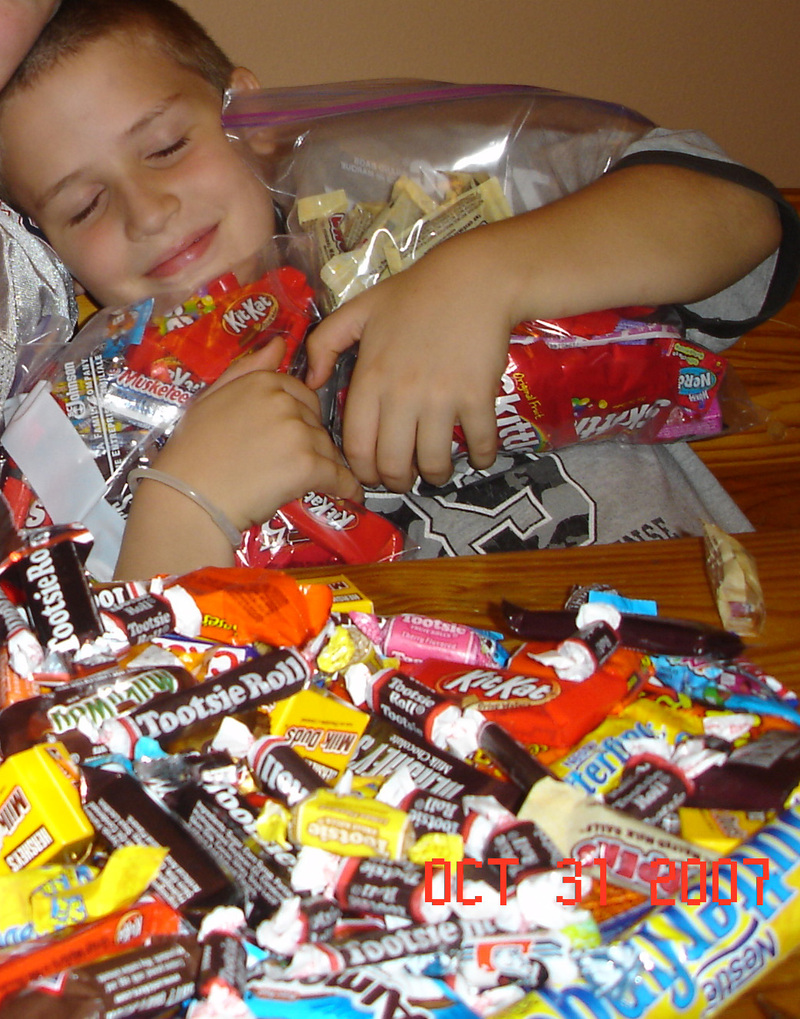 A. candy corn
B. bulgogi
C. sweet corn
D. ice cream
What do kids say to get candy?
A. Give me the candy.
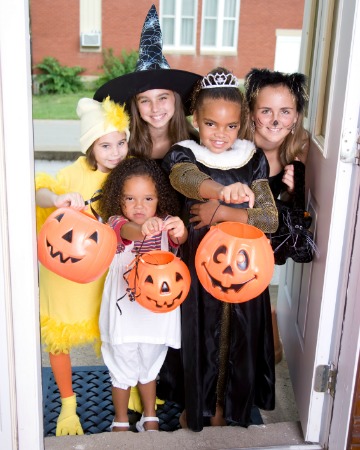 B. Nice to meet you.
C. Trick or treat.
D. Hi, my name is ---.
What is this?
The headless ____________
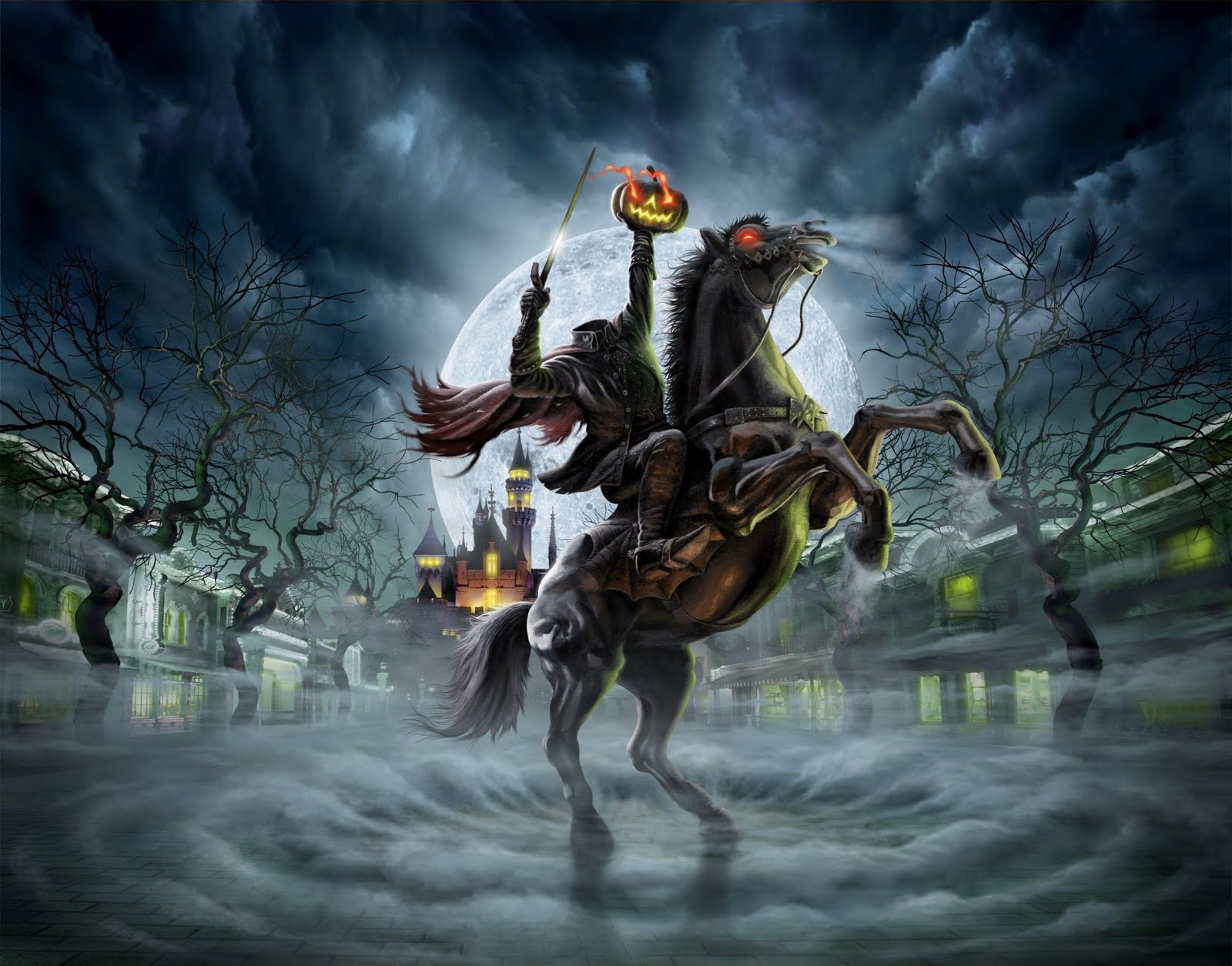 A. mailman
C. farmer
B. horseman
D. horse
What are the missing letters?
H __ ll __ we __ n
A. a, e, i, o, u
B. a, o, e
C. a, o, a
D. e, y, e
What is a popular Halloween song?
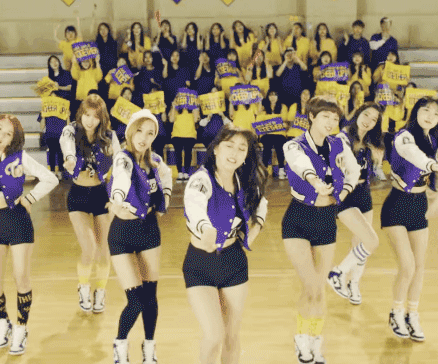 A. Thriller
B. Trick or Treat
C. Three Bears
D. Cheer Up
Who sings “Thriller?”
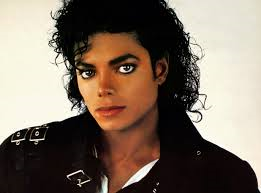 A. Michael Jackson
B. Michael Phelps
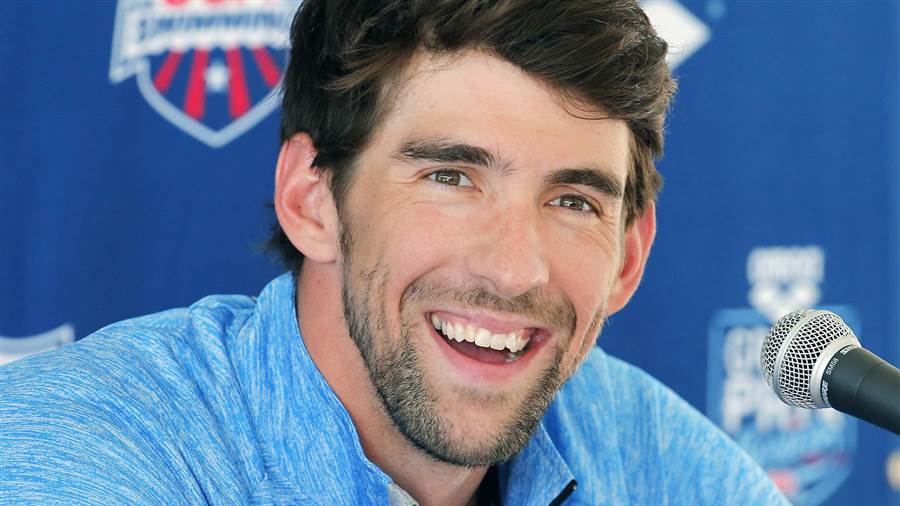 C. EXO
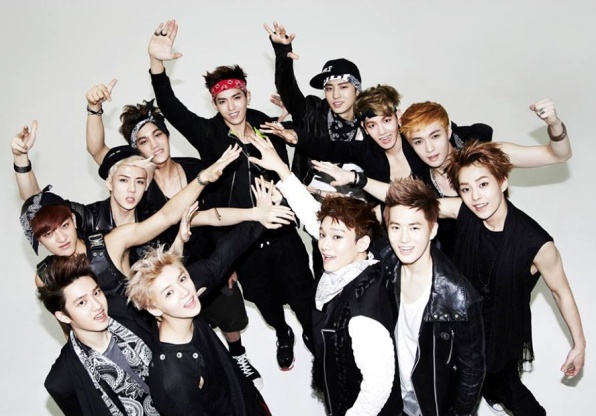 D. Maroon 5
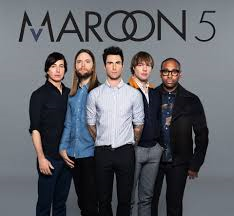 What are these?
__________ -o- lanterns
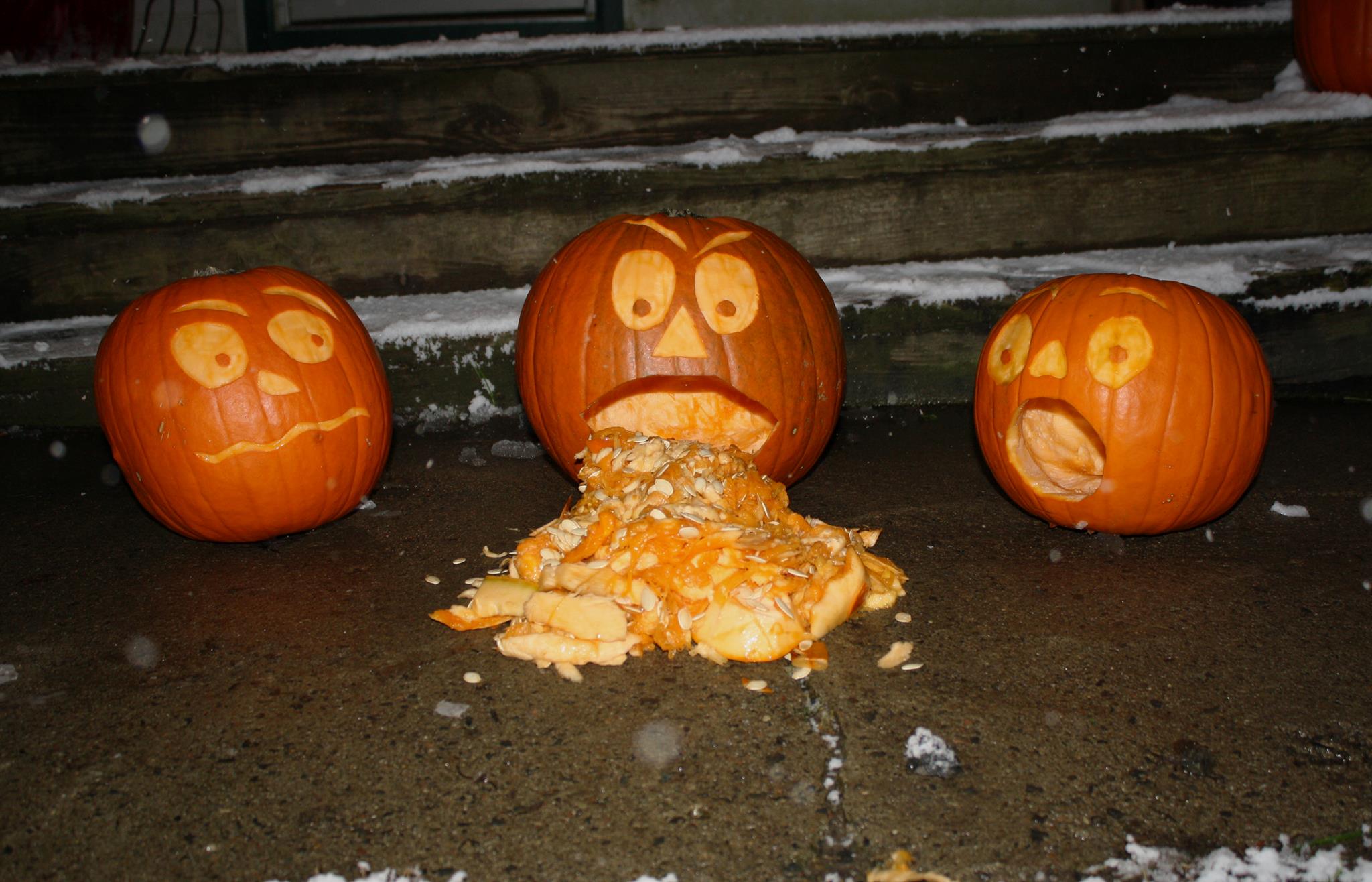 C. Jack
A. Jill
B. John
D. Jesus
What is a popular fall coffee flavor?
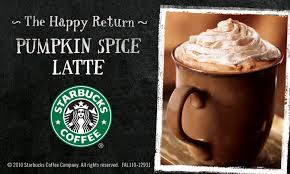 A. sugar and spice
B. caramel
C. apple pie
D. pumpkin spice
What are the missing letters?
__ u __ p __ in
A. p, m, k
B. p, s, y
C. p, r, l
D. p, n, k
Which one is NOT a popular Halloween movie?
A. Casper the Friendly Ghost
B. Ghostbusters
C. Zombies of New York
D. Hocus Pocus
What is the movie Ghostbusters about?
A. catching zombies
B. catching a cold
C. catching bad teachers
D. catching ghosts
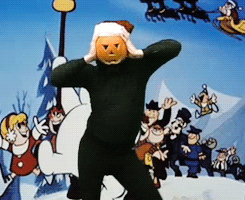 Happy Halloween!